Psikofarmakologi
Prinsip psikofarmakologi
Ilmu mengenai efek obat pada sistem saraf dan perilaku.
Farmakokinetik: proses obat diserap, disebarkan di dalam tubuh, dimetabolisme, dan dibuang oleh tubuh.
Kebayakan obat memiliki lebih dari satu efek, karena berinteraksi dengan lebih dari satu jenis molekul dalam tubuh.
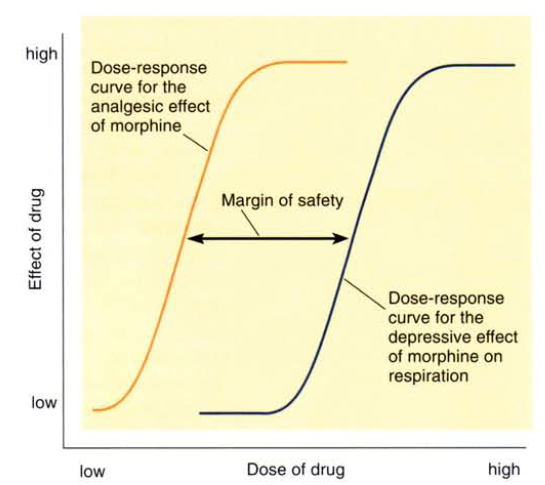 Prinsip psikofarmakologi
Penggunaan obat berulang kali dapat menyebabkan toleransi, atau sensitisasi.
Toleransi dapat disebabkan oleh:
Berkurangnya afinitas obat dengan reseptornya
Berkurangnya jumlah reseptor
Berkurangnya hubungan antara reseptor dengan proses biologis yang dikendalikan reseptor
Placebo: zat yang tidak memiliki efek fisiologis secara spesifik
Proses transmisi sinaptik
Sintesis neurotransmitter
Penyimpanan NT di dalam vesicle
Pelepasan NT ke celah sinapsis
Interaksi NT dengan reseptor postsinaptik
Pembukaan ion channel di membran postsinaptik
Terminasi efek NT melalui reuptake ke neuron presinaptik atau deaktivasi oleh enzim
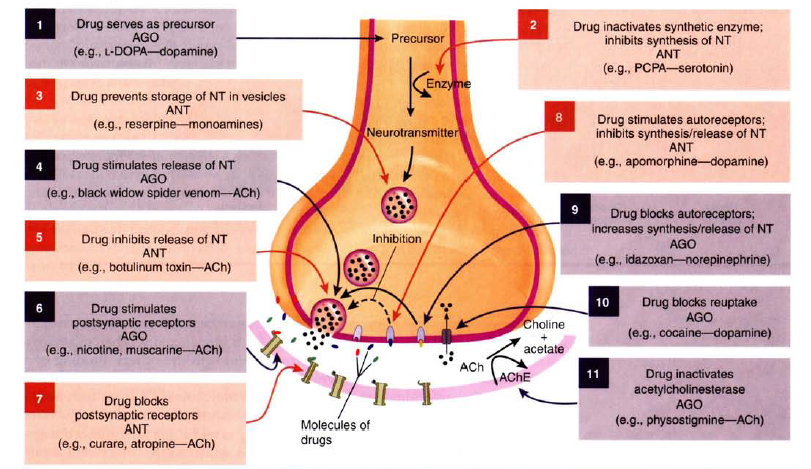 Agonist & Antagonist
Agonist adalah obat yang mendukung efek sebuah NT ke sel postsinaptik
Antagonist adalah obat yang menghambat efek sebuah NT ke sel postsinaptik

-ergic: terkait dengan NT tertentu (contoh: dopaminergic)
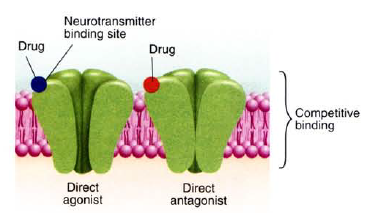 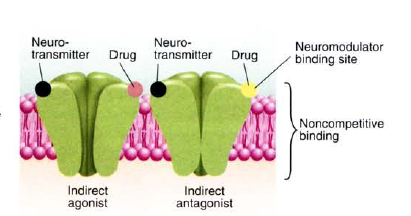 Neurotransmitter - Acetylcholine
Contoh penyakit: Myasthenia gravis
Contoh obat: Neostigmine (inhibitor AChE)
Dua jenis reseptor: nicotinic dan muscarinic
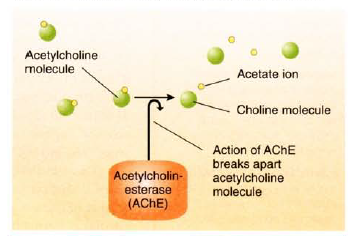 Neurotransmitter - Dopamine
Contoh penyakit: Parkinson’s disease
Contoh obat: L-DOPA(prekursor dopamine)

Contoh penyakit:Schizophrenia
Contoh obat:Clozapine (D4 receptorblocker)
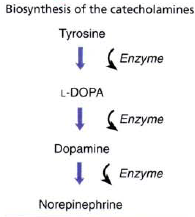 Neurotransmitter - Norepinephrine
Contoh obat: MDMA (ecstasy)


Contoh obat: beta blocker (melemahkan respons fight or flight)
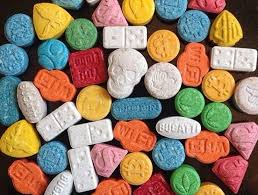 Neurotransmitter - Serotonin
Contoh obat: fluoxetine (antidepresan)
Contoh obat: LSD (halusinogen)
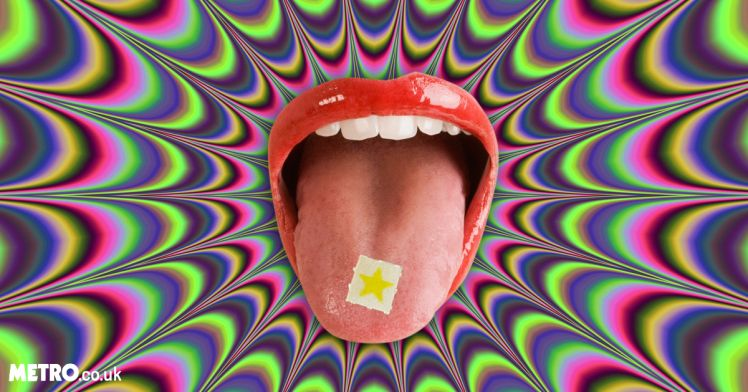 Neurotransmitter - GABA
Contoh obat: benzodiazepines (anxiolytic)

Contoh obat: alkohol
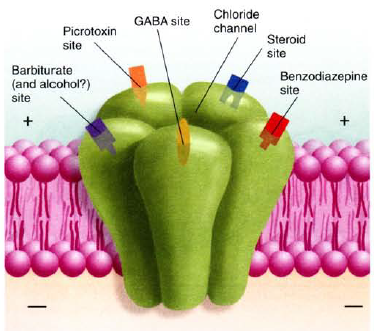 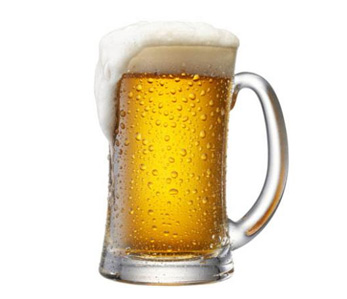 Bab 5 – metodedan strategi penelitian
Ablasi
Proses menghancurkan sebagian dari otak.
Bisa menggunakan cara:
fisik (sedot dengan pipet)
Listrik
kimia (excitotoxic lesion)
Operasi stereotaxic
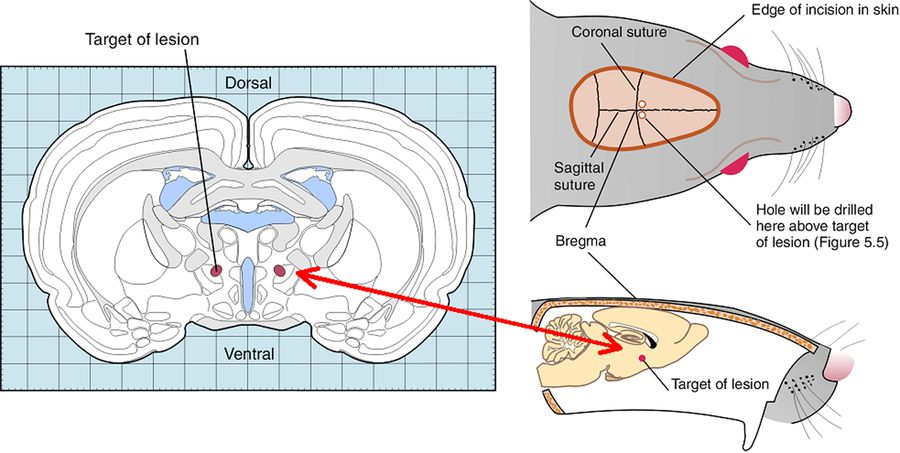 Operasi stereotaxic
Metode histologis
Fixation untuk mengawetkan jaringan (misal menggunakan formalin)
Dipotong tipis dengan microtome (ketebalan 10-80 mikrometer)
Pewarnaan (misalnya dengan cresyl violet)
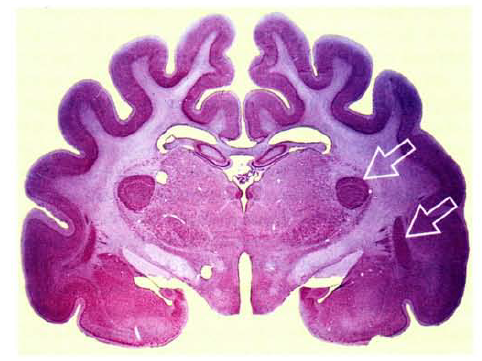 Mengikuti jejak akson
Contoh: metode anterograde labelling
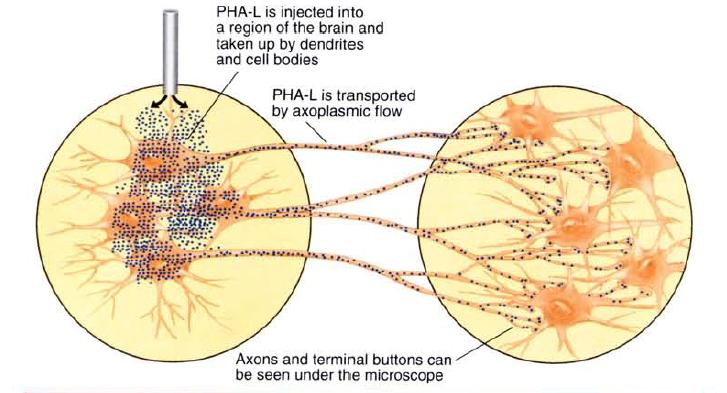 Mengikuti jejak akson
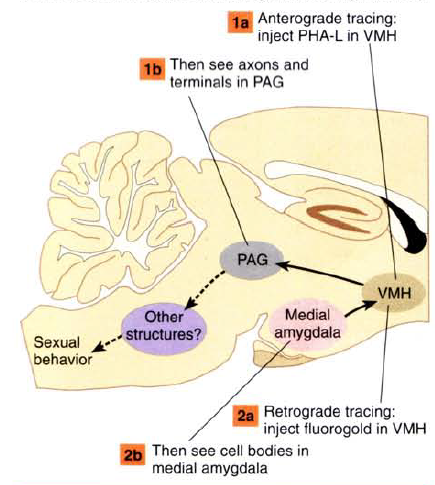 Contoh: metode retrograde labelling
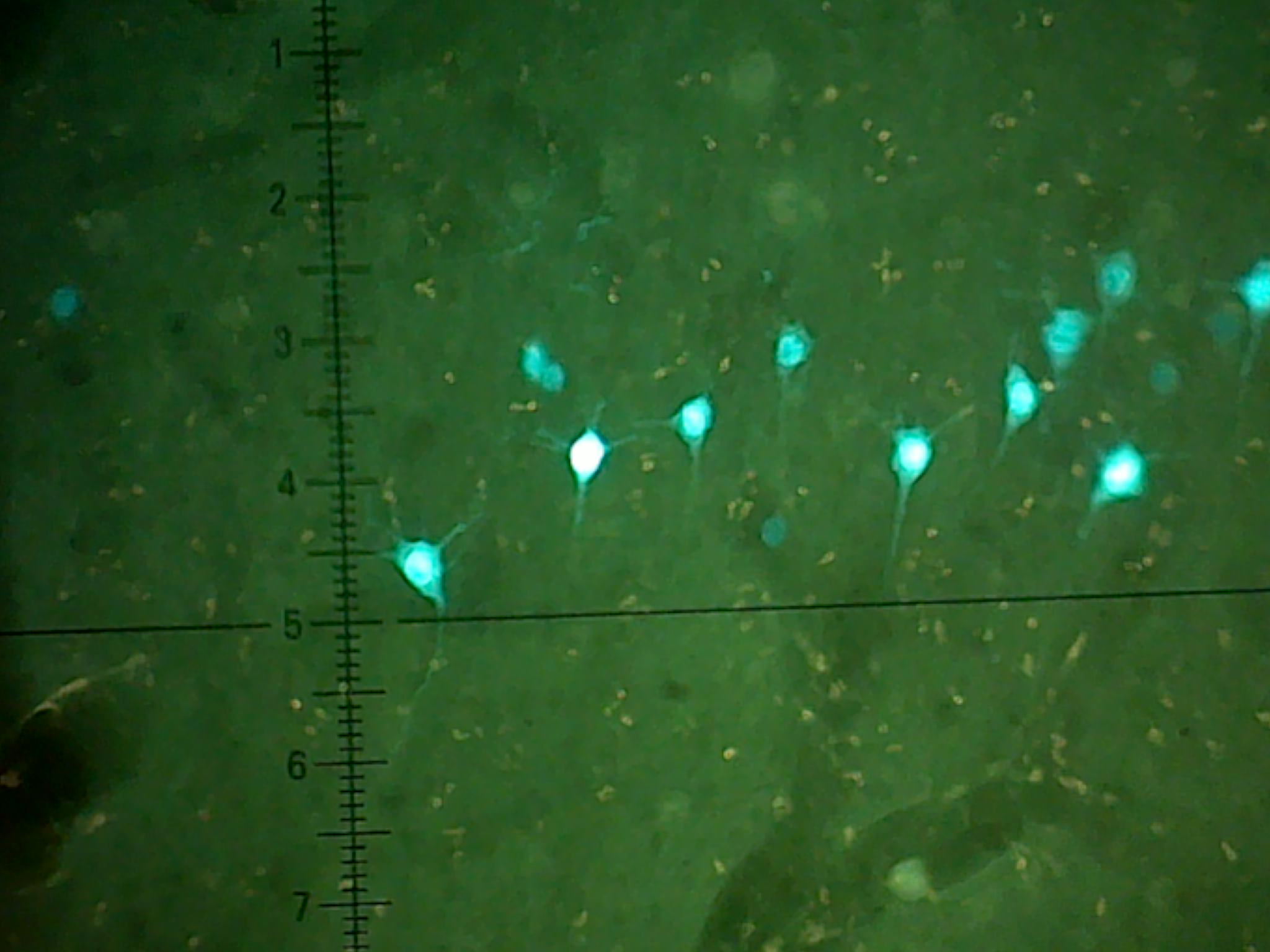 Metode immunocytochemical
Menggunakanantibodi yangmembawa zatpewarna.
Antibodi akanmenempel keprotein spesifikyang ditentukan
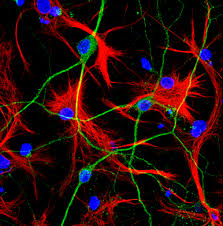 Mempelajari otak manusia hidup
CT (Computerised Tomography) scan
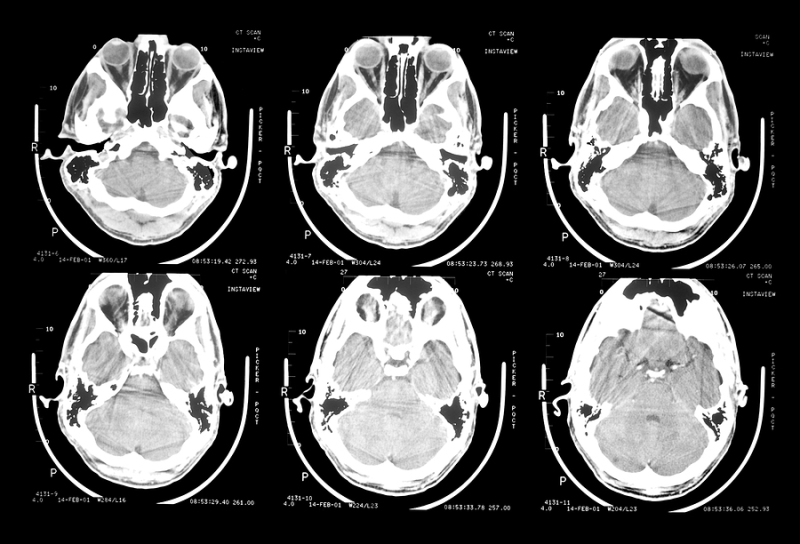 Mempelajari otak manusia hidup
MRI (Magnetic Resonance Imaging)
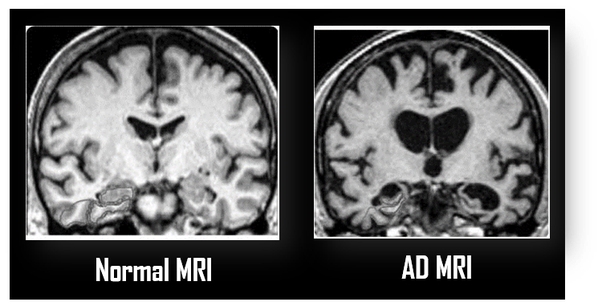 Merekam aktivitas saraf
Merekam dengan microelectrode: mengukur aktivitas satu neuron
Merekam dengan macroelectrode: mengukur aktivitas satu area. Contoh: EEG
Merekam dengan medan magnet: magnetoencephalography
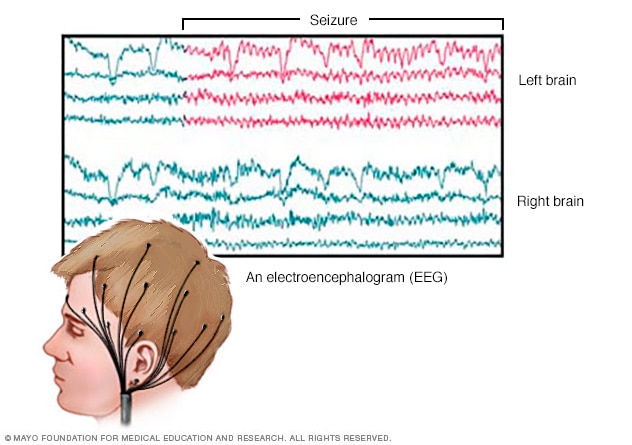 Merekam metabolisme sarafatau aktivitas sinapsis
PET (Positron Emission Tomography) scan
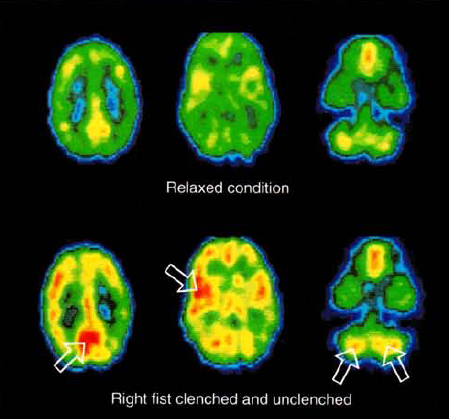 Merekam metabolisme sarafatau aktivitas sinapsis
fMRI (functional MRI)
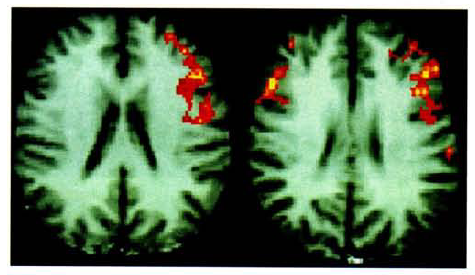 Stimulasi listrik otak
TMS (Transcranial Magnetic Stimulation)
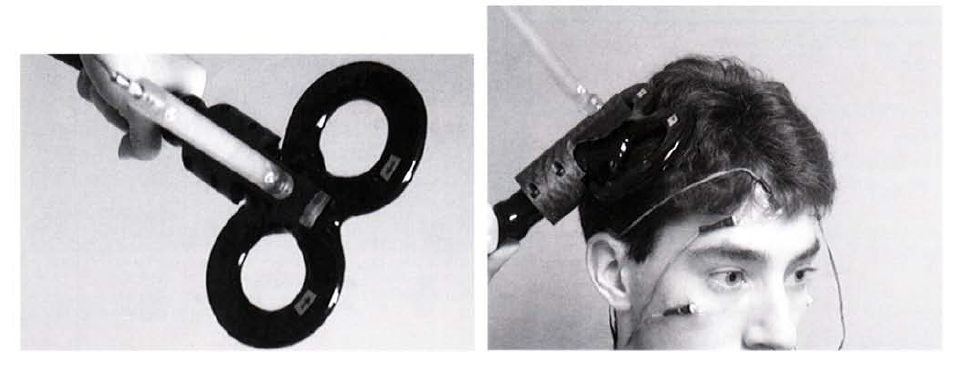 Metode neurochemical
Untuk mencari wilayah yang memproduksi kimia tertentu, atau neuron dengan reseptor tertentu
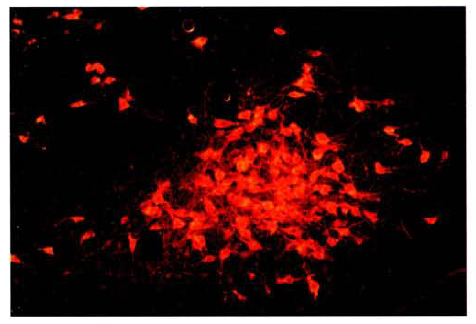 Metode genetik
Twin studies
Adoption studies
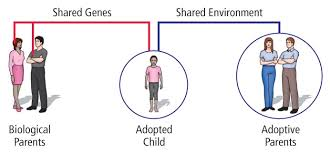 Metode genetik
Targeted mutations (misal: knockout mice)
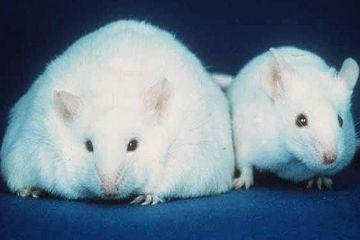